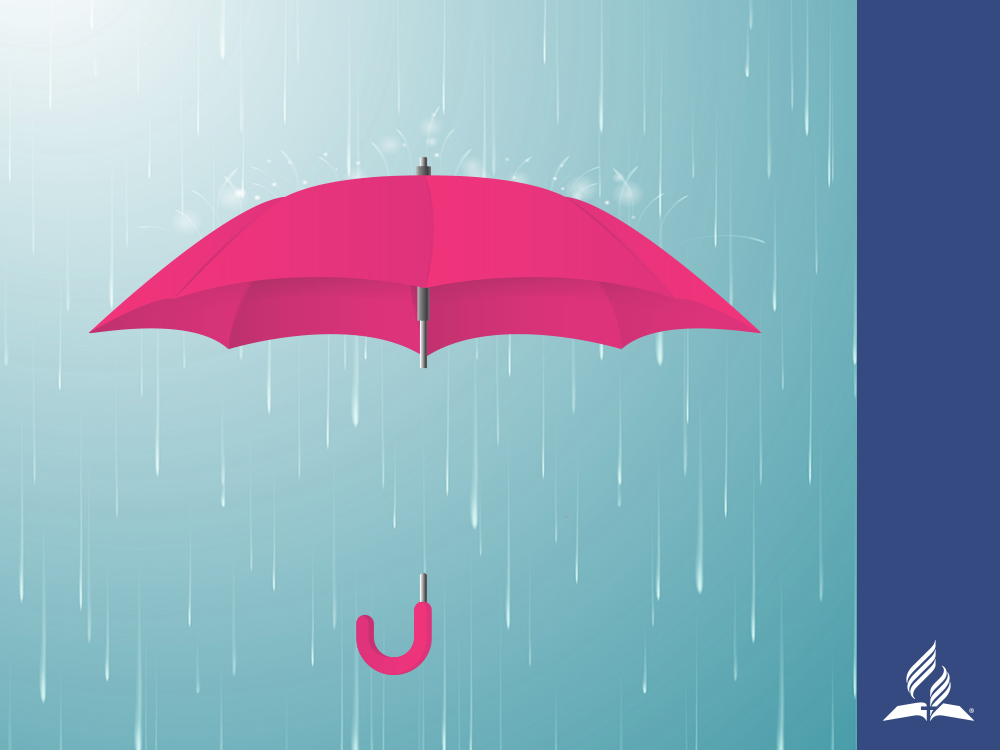 Du traumatismeà la résilience DR. JULIAN MELGOSADIRECTEUR ASSOCIÉ À L’ÉDUCATION À LA CONFÉRENCE GÉNÉRALE
[Speaker Notes: DU TRAUMATISME À LA RÉSILIENCE
DR. JULIAN MELGOSADIRECTEUR ASSOCIÉ À LA CONFÉRENCE GÉNÉRALE

(Remarque à l’attention de l'animateur : vous souhaiterez peut-être prévoir plus de temps pour une discussion de groupe ou une séance de questions-réponses au cours de cet atelier. Vous pourrez décider de ce temps prendre en fonction de l'audience et du temps alloué pour cette brève présentation.)]
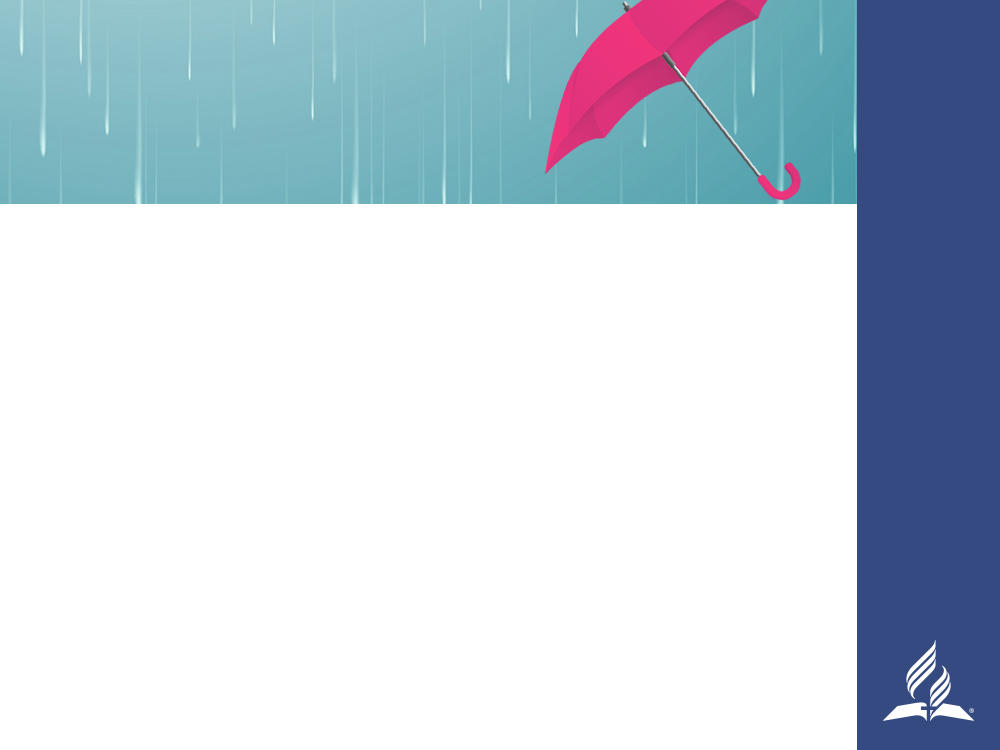 LE TRAUMATISME
Lorsqu'une personne vit une expérience traumatisante (qu’elle soit victime ou témoin), elle peut souffrir de conséquences graves, telles que :
[Speaker Notes: Introduction

Lorsqu'une personne vit une expérience traumatisante (qu’elle soit victime ou témoin), elle peut souffrir de conséquences graves, telles que :]
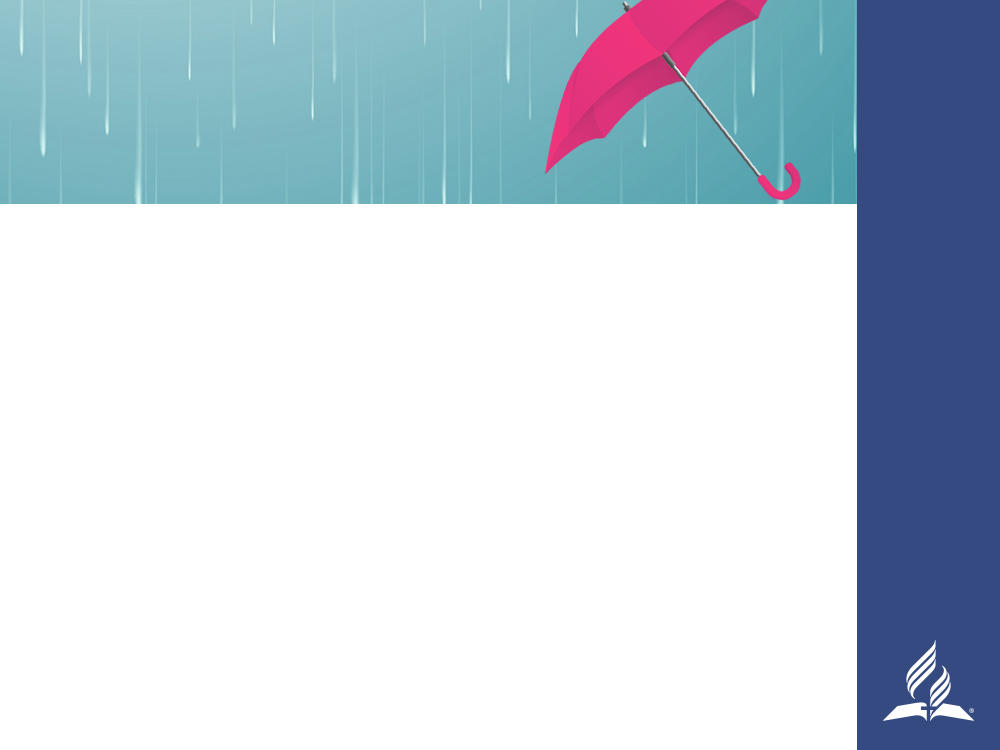 des souvenirs de l'événement qui viennent à l'esprit de façon répétée et involontaire
des rêves et des cauchemars à propos de l'événement.
une impression que les faits se produisaient de nouveau.
une détresse face à des signaux qui rappellent l’événement, tels des sons, des odeurs, des gens, des lieux.
des erreurs de cognition : ils s’accusent de ce qui s’est passé, ils ne peuvent pas se souvenir de certaines parties de l’événement, ils sont incapables de se concentrer, ils croient que tout le monde est mauvais et qu’il ne faut faire confiance à personne.
[Speaker Notes: • des souvenirs de l'événement qui viennent à l'esprit de façon répétée et involontaire
• des rêves et des cauchemars à propos de l'événement.
• se sentir comme si les faits se produisaient de nouveau.
• une détresse face à des signaux qui rappellent l’événement, tels des sons, des odeurs, des gens, des lieux.
• des erreurs de cognition : ils s’accusent de ce qui s’est passé, ils ne peuvent pas se souvenir de certaines parties de l’événement, ils sont incapables de se concentrer, ils croient que tout le monde est mauvais et qu’il ne faut faire confiance à personne.]
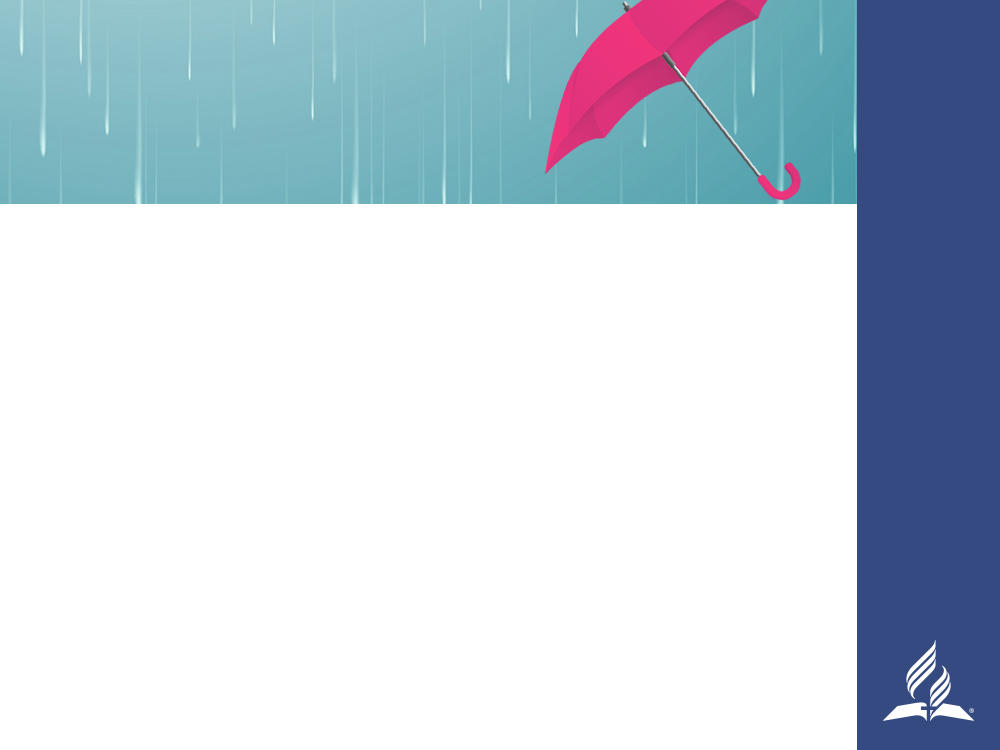 des sentiments négatifs persistants : ils sont incapables de ressentir des effets positifs, tels que la bonne humeur, le bonheur ou des sentiments amoureux.
des perturbations émotionnelles : peur, horreur, colère, irritabilité, honte, méfiance… sensation d'être détaché du monde ou de son corps.
des troubles du sommeil : insomnie, cauchemars.
[Speaker Notes: • des sentiments négatifs persistants : ils sont incapables de ressentir des effets positifs, tels que la bonne humeur, le bonheur ou des sentiments amoureux.
• des perturbations émotionnelles : peur, horreur, colère, irritabilité, honte, méfiance… sensation d'être détaché du monde ou de son corps.
• des troubles du sommeil : insomnie, cauchemars.]
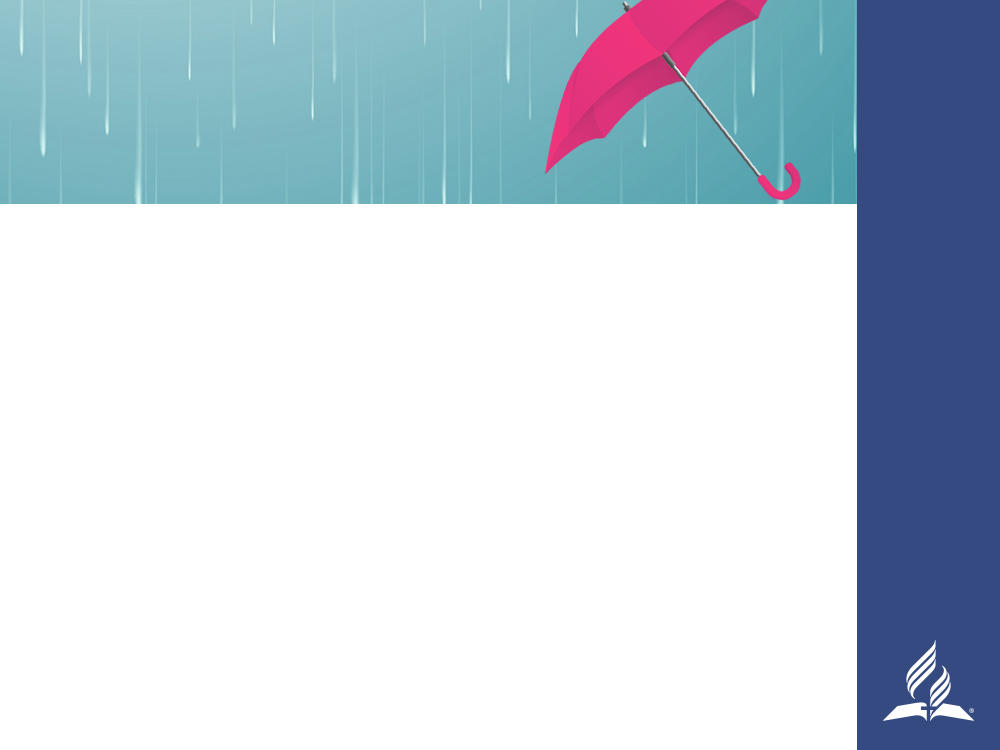 LE TROUBLE DE STRESS POST-TRAUMATIQUE
Certaines de ces réactions se manifestent chez la personne pendant quelques jours ou quelques semaines puis elles s’estompent (on parle de trouble de stress aigu). En revanche, et c’est souvent la cas, les symptômes persistent plus longtemps et cela devient un trouble de stress post-traumatique (TSPT).
[Speaker Notes: Certaines de ces réactions se manifestent chez la personne pendant quelques jours ou quelques semaines puis elles s’estompent (on parle de trouble de stress aigu). En revanche, et c’est souvent la cas, les symptômes persistent plus longtemps et cela devient un trouble de stress post-traumatique (TSPT).]
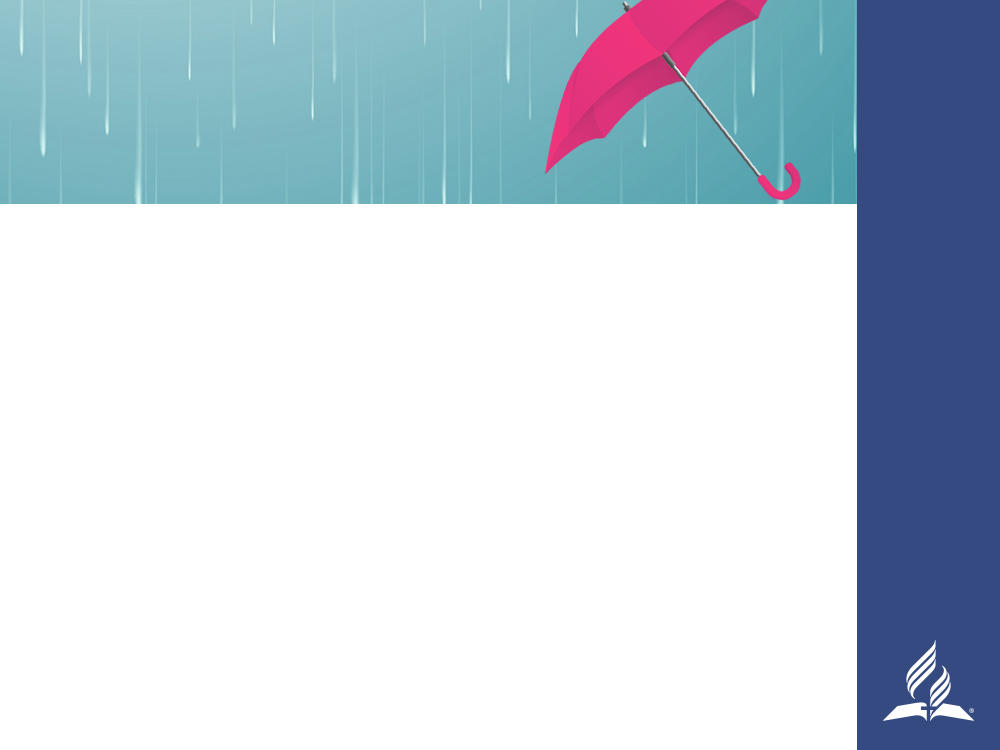 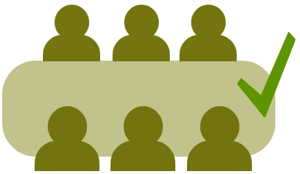 COMMENT APPORTERDU SOUTIEN
[Speaker Notes: Comment apporter du soutien]
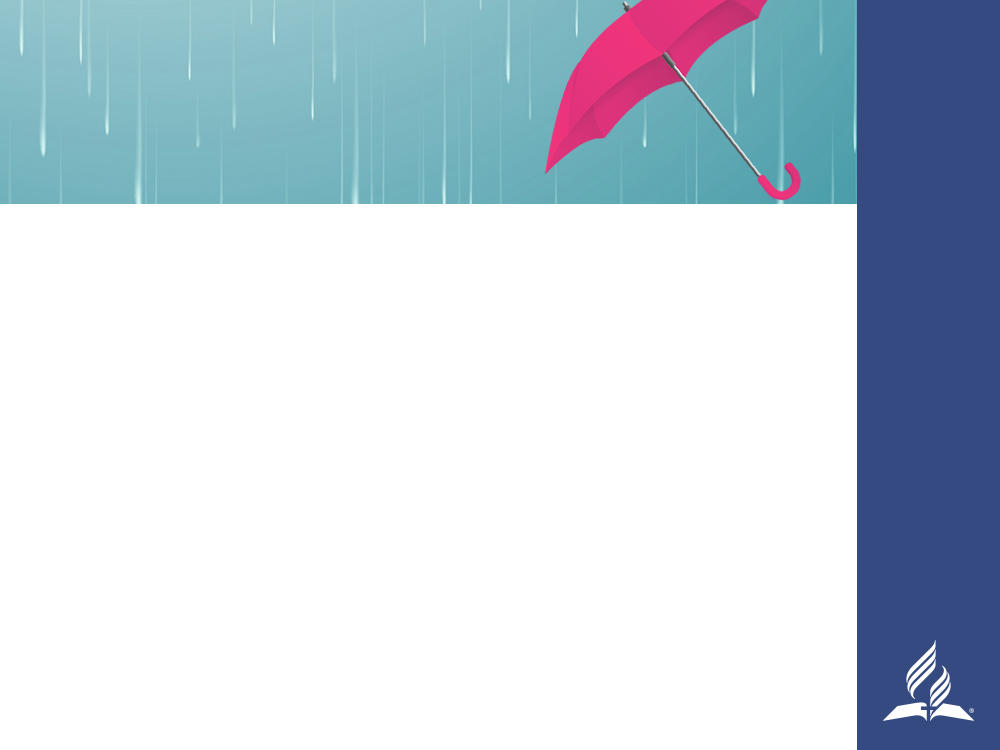 Les effets d'un traumatisme peuvent être ressentis au fil des ans. Cependant, il y a de l'espoir si la victime utilise des ressources spirituelles et professionnelles. Bien que de nombreux cas nécessitent du personnel spécialisé pour le traitement, des personnes aimantes, attentionnées et empathiques peuvent apporter un soutien considérable.
[Speaker Notes: Les effets d'un traumatisme peuvent être ressentis au fil des ans. Cependant, il y a de l'espoir si la victime utilise des ressources spirituelles et professionnelles. Bien que de nombreux cas nécessitent du personnel spécialisé pour le traitement, des personnes aimantes, attentionnées et empathiques peuvent apporter un soutien considérable.]
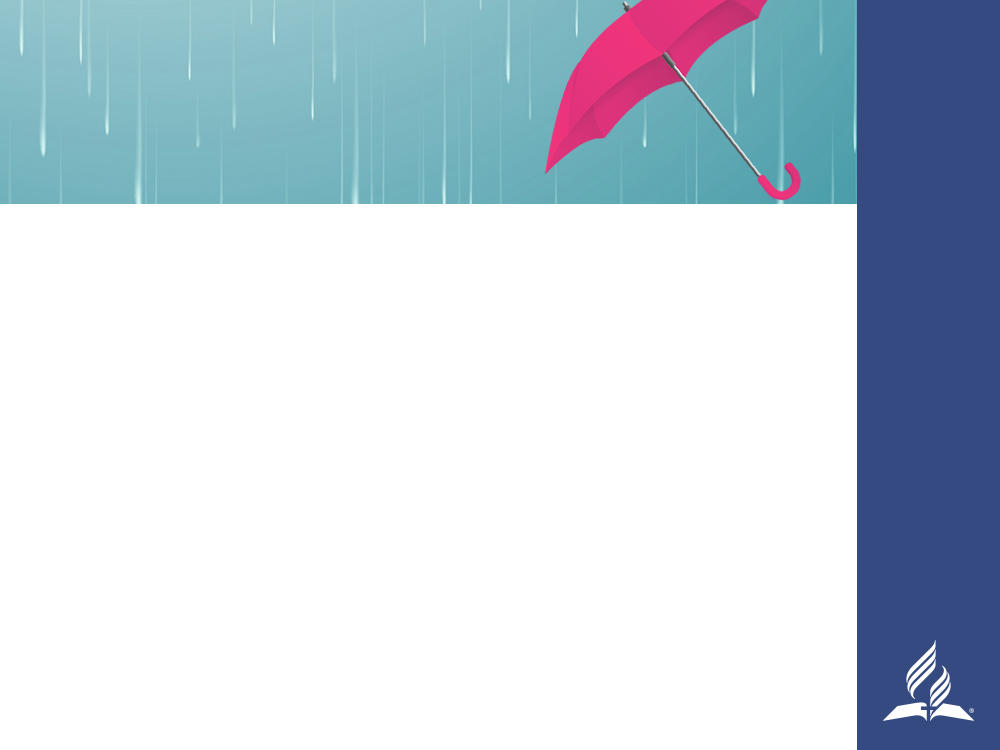 IL EXISTE QUELQUES MOYENS POUR AIDER LES GENS À SURMONTER LEURS TRAUMATISMES ET 
À RENFORCER LEUR RÉSILIENCE :
[Speaker Notes: Il existe quelques moyens pour aider les gens à surmonter leurs traumatismes et à renforcer leur résilience :]
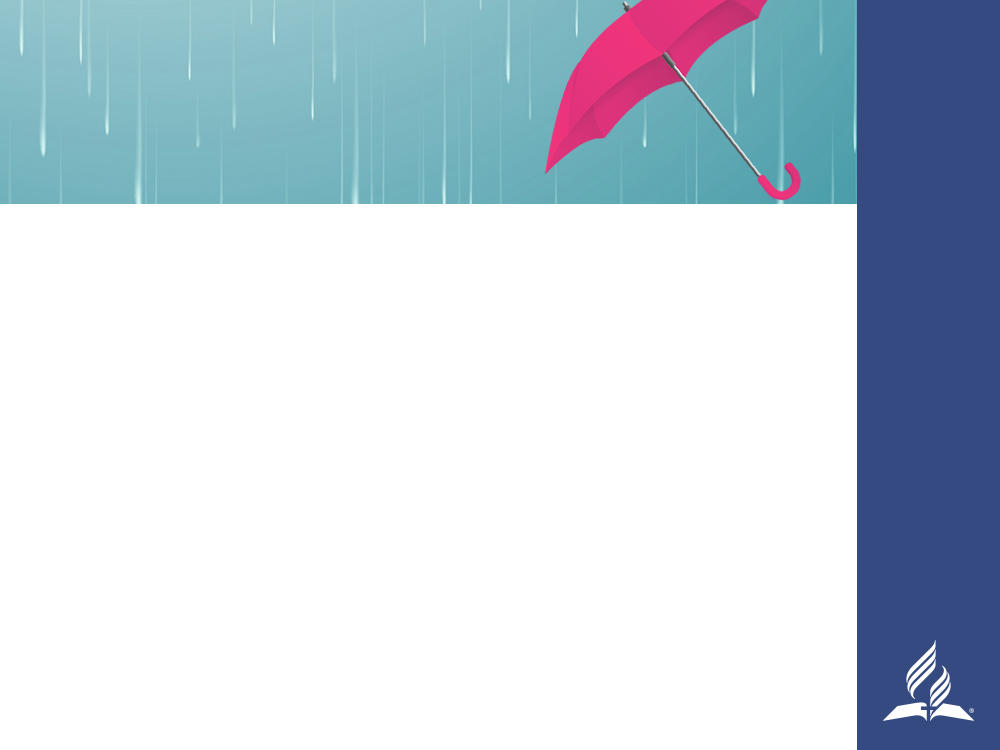 Enseigner aux victimes les signes et symptômes post-traumatismes et offrir une vision optimiste. Cela les rassurera de savoir que leur problème est connu, que d'autres l'ont vécu et qu'il existe une issue. Cela les aidera à envisager des perspectives optimistes, ce qui constitue un facteur de rétablissement considérable.
Travailler avec de petits groupes, en particulier des enfants. Réunir cinq ou six jeunes pour partager leur expérience, leur donner des idées et leur apprendre des comportements sains, a été bénéfique à l’école et dans la communauté.
[Speaker Notes: • Enseigner aux victimes les signes et symptômes post-traumatismes et offrir une vision optimiste. Cela les rassurera de savoir que leur problème est connu, que d'autres l'ont vécu et qu'il existe une issue. Cela les aidera à envisager des perspectives optimistes, ce qui constitue un facteur de rétablissement considérable.
• Travailler avec de petits groupes, en particulier des enfants. Réunir cinq ou six jeunes pour partager leur expérience, leur donner des idées et leur apprendre des comportements sains, a été bénéfique à l’école et dans la communauté.]
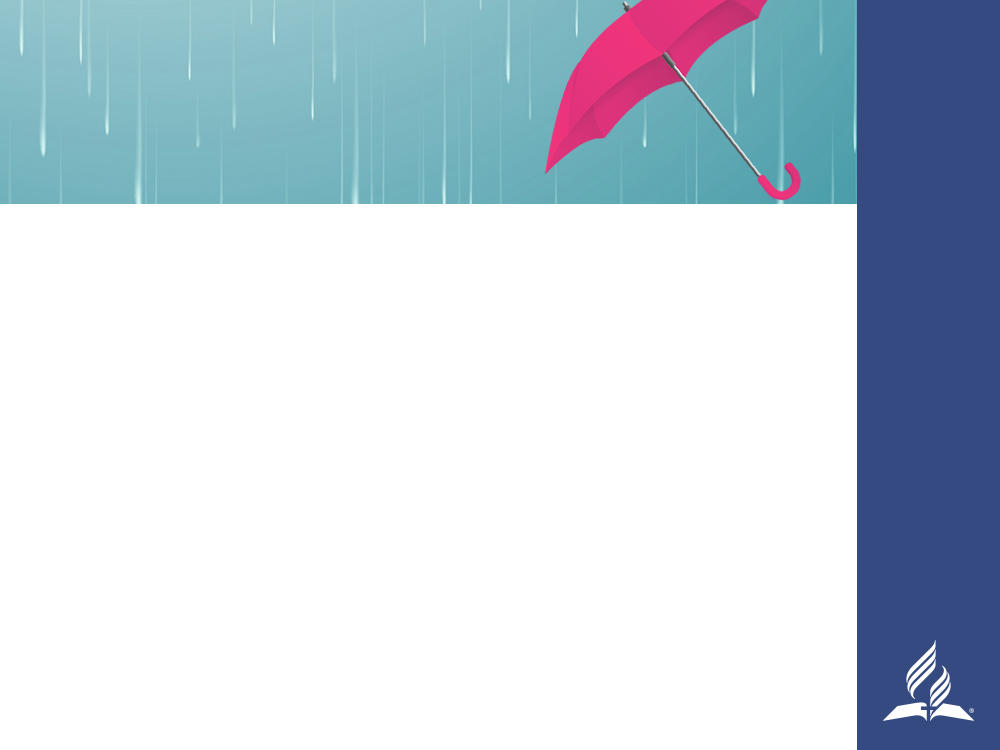 Aider les victimes à développer une confiance de base. Après leurs terribles expériences, la plupart ne feront confiance à personne. Un chrétien attentionné peut, petit à petit, faire preuve de compassion et offrir une aide concrète. Cela facilite la confiance.
Fournir autant que possible : des possibilités d'éducation, la présence de membres de la famille, un travail dans un environnement sûr et attentionné, des activités sportives/physiques et un accès à des soins médicaux et de santé mentale. Les données montrent que tout cela contribue à la guérison.
[Speaker Notes: • Aider les victimes à développer une confiance de base. Après leurs terribles expériences, la plupart ne feront confiance à personne. Un chrétien attentionné peut, petit à petit, faire preuve de compassion et offrir une aide concrète. Cela facilite la confiance.
• Fournir autant que possible : des possibilités d'éducation, la présence de membres de la famille, un travail dans un environnement sûr et attentionné, des activités sportives/physiques et un accès à des soins médicaux et de santé mentale. Les données montrent que tout cela contribue à la guérison.]
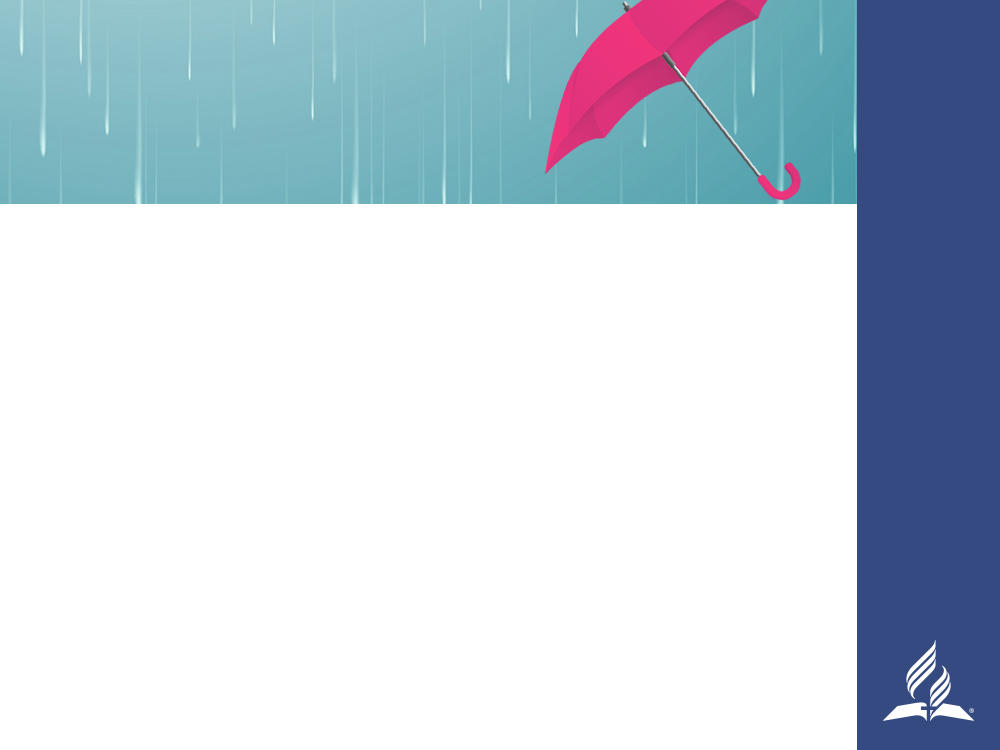 Faciliter les expériences religieuses. L’étude de Mollica1 sur les réfugiés a montré que les personnes impliquées dans des activités religieuses étaient trois fois moins susceptibles de présenter un trouble de stress post-traumatique que leurs homologues non religieux. Ceci ouvre une opportunité pour les membres actifs de l'église de se lier d'amitié, de prier et de partager les promesses de Dieu comme le montre la Bible.
R.F. Mollica, X. Cui, K. McInnes, and M.P. Massagli, “Science-based Policy for Psychosocial Interventions in Refugee Camps: A Cambodian Example,” Journal of Nervous and Mental Disease, 190, no. 3 (2002), 158-166.
[Speaker Notes: • Faciliter les expériences religieuses. L’étude de Mollica1 sur les réfugiés a montré que les personnes impliquées dans des activités religieuses étaient trois fois moins susceptibles de présenter un trouble de stress post-traumatique que leurs homologues non religieux. Ceci ouvre une opportunité pour les membres actifs de l'église de se lier d'amitié, de prier et de partager les promesses de Dieu comme le montre la Bible.

1 R.F. Mollica, X. Cui, K. McInnes, and M.P. Massagli, “Science-based Policy for Psychosocial Interventions in Refugee Camps: A Cambodian Example,” Journal of Nervous and Mental Disease, 190, no. 3 (2002), 158-166.]
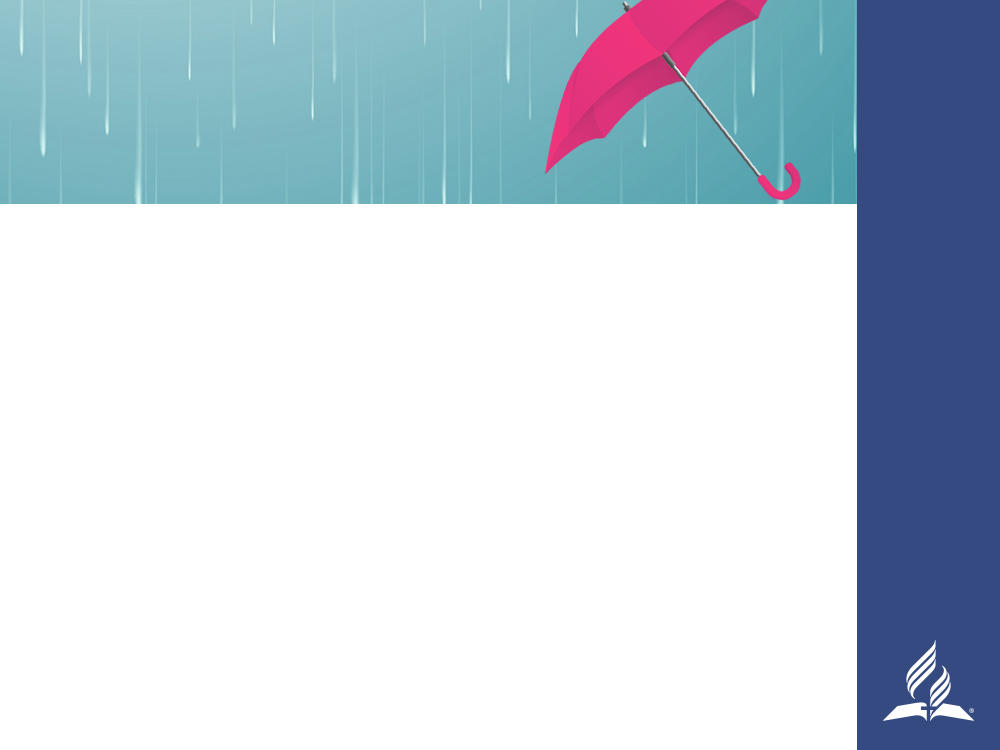 Offrir des opportunités d’exercer les arts créatifs. Parler (une voie principale pour la guérison émotionnelle) n'est pas toujours possible en raison de l'inhibition, des barrières linguistiques ou culturelles. La musique, la peinture ou le modelage de l'argile peuvent permettre aux victimes de révéler et de traiter leurs expériences traumatisantes.
[Speaker Notes: • Offrir des opportunités d’exercer les arts créatifs. Parler (une voie principale pour la guérison émotionnelle) n'est pas toujours possible en raison de l'inhibition, des barrières linguistiques ou culturelles. La musique, la peinture ou le modelage de l'argile peuvent permettre aux victimes de révéler et de traiter leurs expériences traumatisantes.]
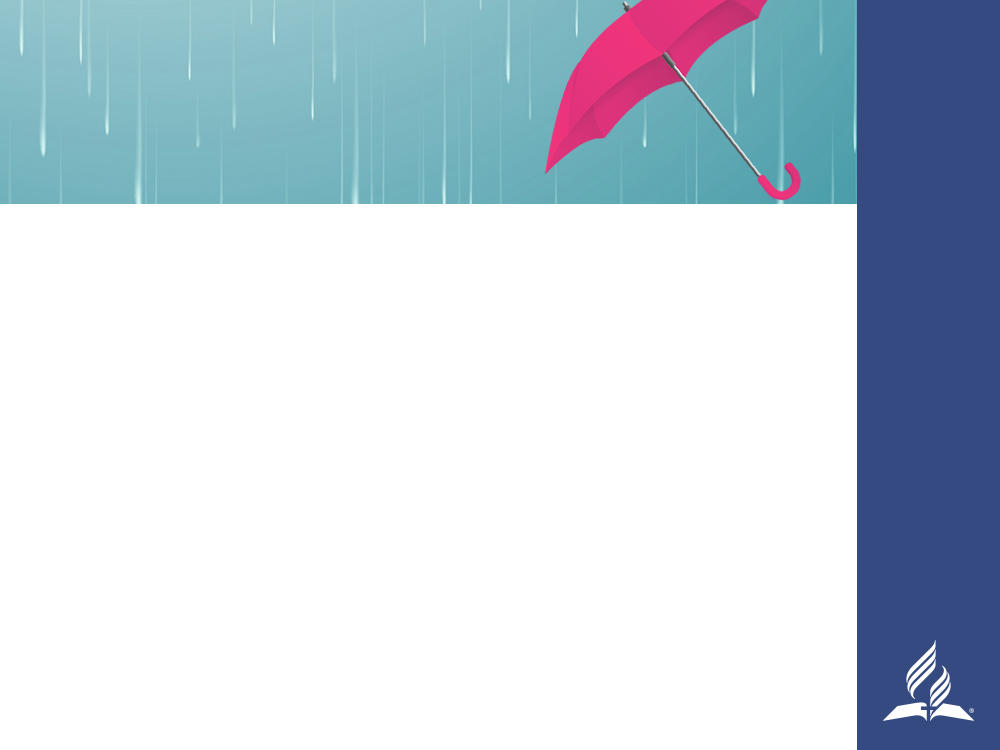 Les équiper de stratégies d’auto-assistance. Un professionnel de la santé mentale (psychologue, conseiller, assistante sociale, etc.) peut y parvenir, mais lorsque celui-ci n’est pas disponible, des personnes avisées et aimantes peuvent partager des compétences pratiques et même des styles de comportement ou des chemins de pensées adaptatifs qui pourront les aider à faire face à leurs défis. Le simple fait d'aimer une personne dans ces circonstances sera toujours utile.
[Speaker Notes: • Les équiper de stratégies d’auto-assistance. Un professionnel de la santé mentale (psychologue, conseiller, assistante sociale, etc.) peut y parvenir, mais lorsque celui-ci n’est pas disponible, des personnes avisées et aimantes peuvent partager des compétences pratiques et même des styles de comportement ou des chemins de pensées adaptatifs qui pourront les aider à faire face à leurs défis. Le simple fait d'aimer une personne dans ces circonstances sera toujours utile.]
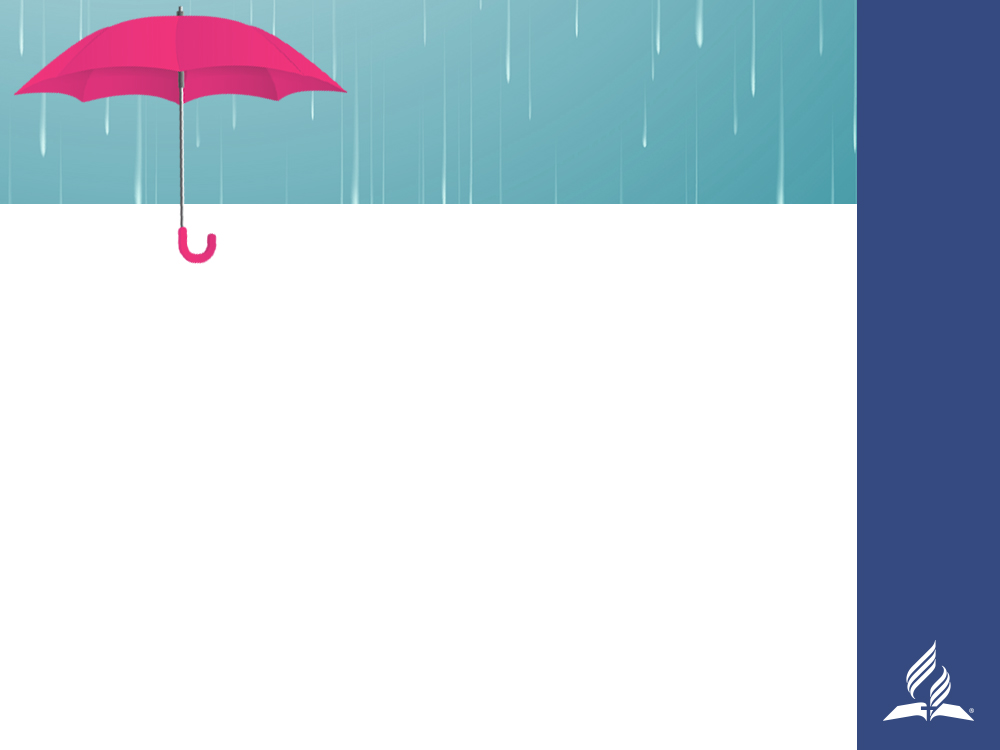 LA RELIGION
La prière fervente ainsi que la répétition de versets bibliques réconfortants sont d'excellents outils pour soulager la douleur de ceux qui souffrent de symptômes post-traumatiques. Voici quelques exemples de versets bibliques de la Nouvelle version internationale qui peuvent être lus et relus, mémorisés pour développer la foi et la confiance en Dieu et faire face aux pensées et aux sentiments anxieux :
[Speaker Notes: La prière fervente ainsi que la répétition de versets bibliques réconfortants sont d'excellents outils pour soulager la douleur de ceux qui souffrent de symptômes post-traumatiques. Voici quelques exemples de versets bibliques de la Nouvelle version internationale qui peuvent être lus et relus, mémorisés pour développer la foi et la confiance en Dieu et faire face aux pensées et aux sentiments anxieux :]
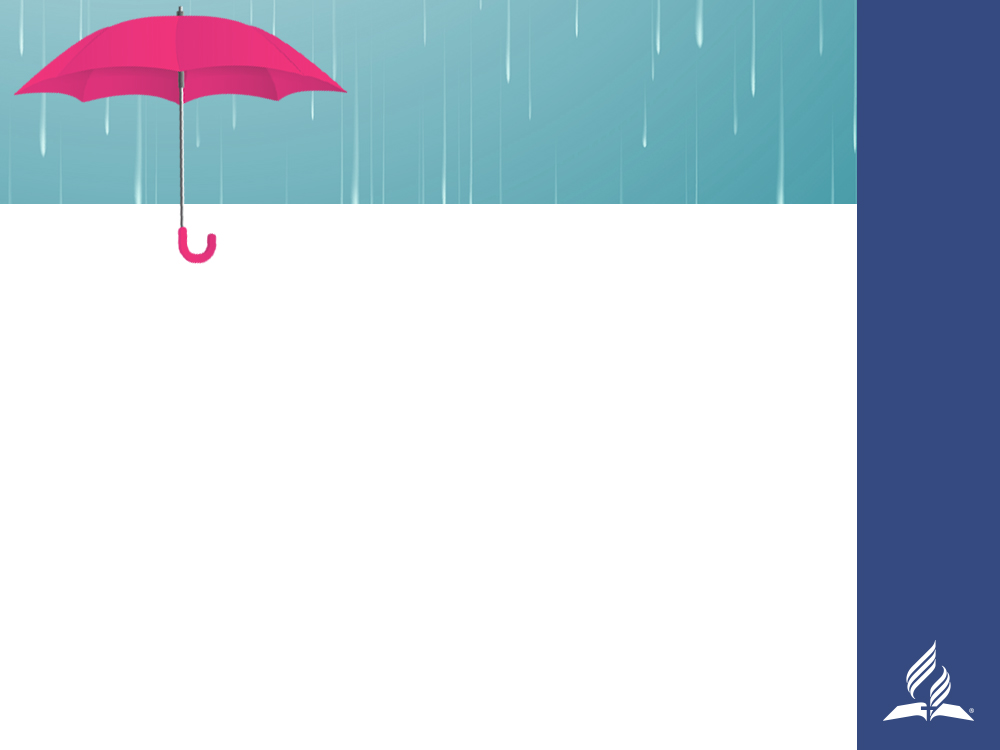 LA BIBLE
« Dans leur détresse, ils crièrent à l’Eternel, 
et il les délivra de leurs angoisses.Il les fit sortir des lieux sombres et ténébreux, 
il rompit les liens qui les retenaient. »
(Psaumes 107:13, 14, BDS).
[Speaker Notes: « Dans leur détresse, ils crièrent à l’Eternel, et il les délivra de leurs angoisses.Il les fit sortir des lieux sombres et ténébreux, il rompit les liens qui les retenaient. » (Psaumes 107:13, 14, BDS).]
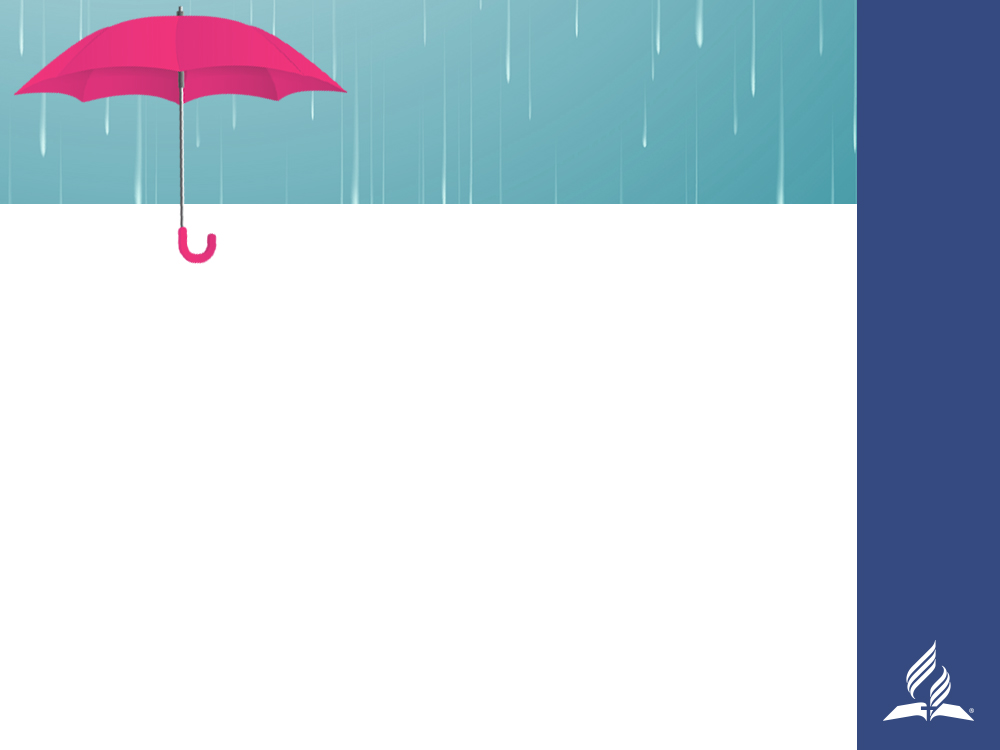 LA BIBLE
« Celui qui demeure sous l'abri du Très Haut Repose à l'ombre du Tout Puissant. Je dis à l'Éternel: Mon refuge et ma forteresse, Mon Dieu en qui je me confie! » 
(Psaumes 91:1, 2).
[Speaker Notes: « Celui qui demeure sous l'abri du Très Haut Repose à l'ombre du Tout Puissant. Je dis à l'Éternel: Mon refuge et ma forteresse, Mon Dieu en qui je me confie! » (Psaumes 91:1, 2).]
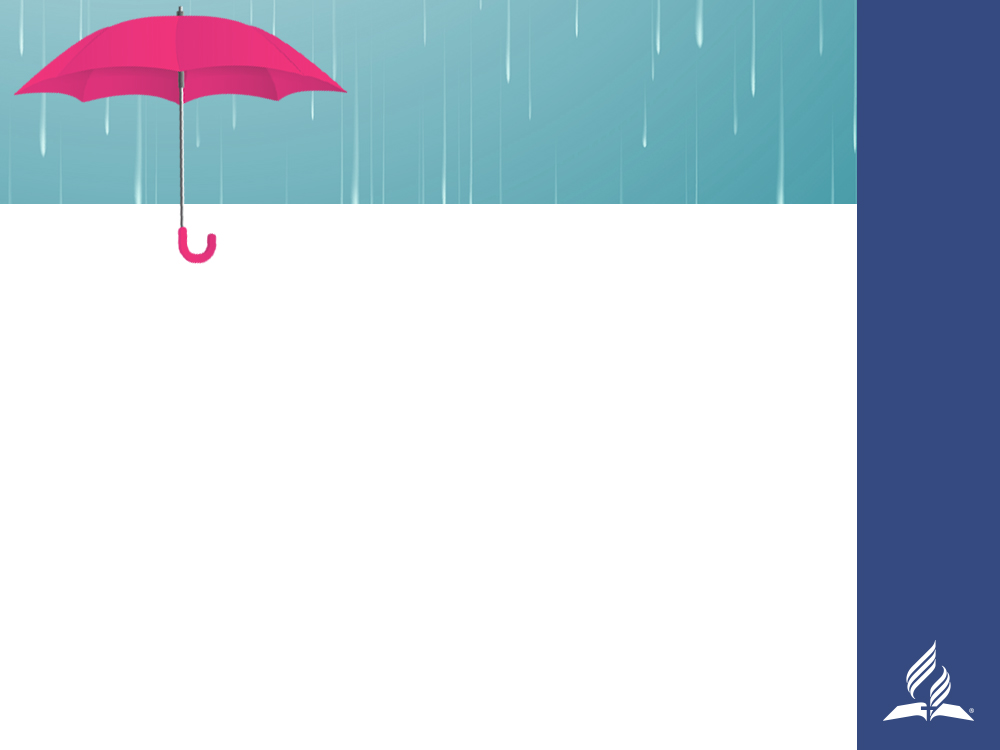 LA BIBLE
« Il te couvrira de ses plumes, Et tu trouveras un refuge sous ses ailes; Sa fidélité est un bouclier et une cuirasse. Tu ne craindras ni les terreurs de la nuit, Ni la flèche qui vole de jour, Ni la peste qui marche dans les ténèbres, Ni la contagion qui frappe en plein midi. »
 (Psaumes 91:4-6).
[Speaker Notes: « Il te couvrira de ses plumes, Et tu trouveras un refuge sous ses ailes; Sa fidélité est un bouclier et une cuirasse. Tu ne craindras ni les terreurs de la nuit, Ni la flèche qui vole de jour, Ni la peste qui marche dans les ténèbres, Ni la contagion qui frappe en plein midi. » (Psaumes 91:4-6).]
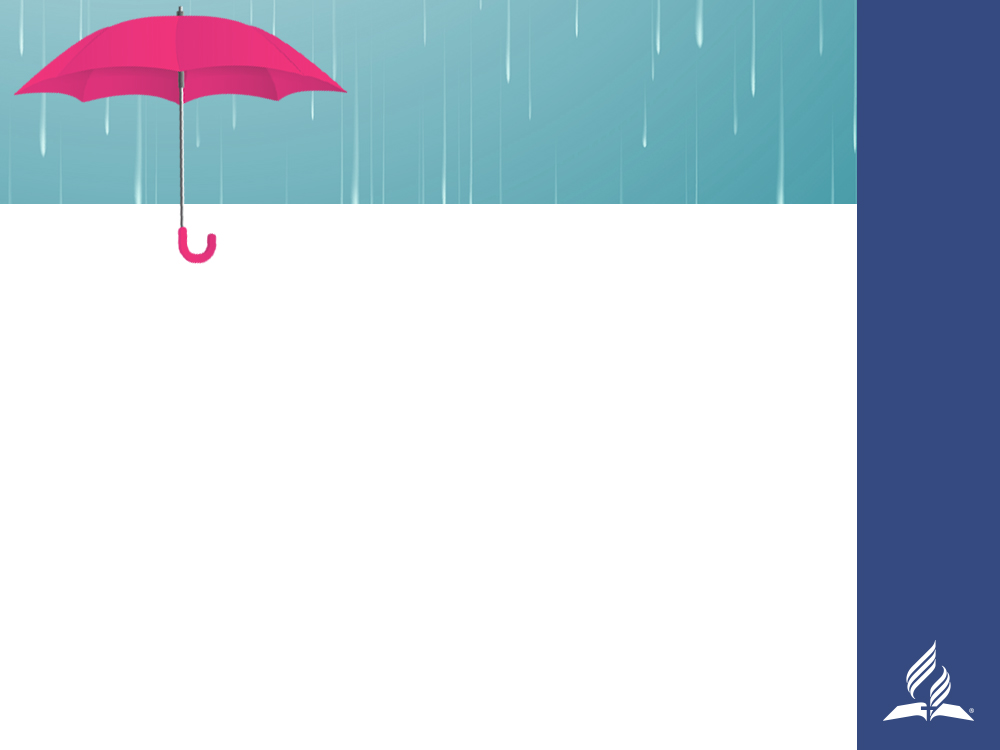 LA BIBLE
« Ne crains rien, car je suis avec toi; Ne promène pas des regards inquiets, car je suis ton Dieu; Je te fortifie, je viens à ton secours, Je te soutiens de ma droite triomphante. » 
(Esaïe 41:10).
[Speaker Notes: « Ne crains rien, car je suis avec toi; Ne promène pas des regards inquiets, car je suis ton Dieu; Je te fortifie, je viens à ton secours, Je te soutiens de ma droite triomphante. » (Esaïe 41:10).]
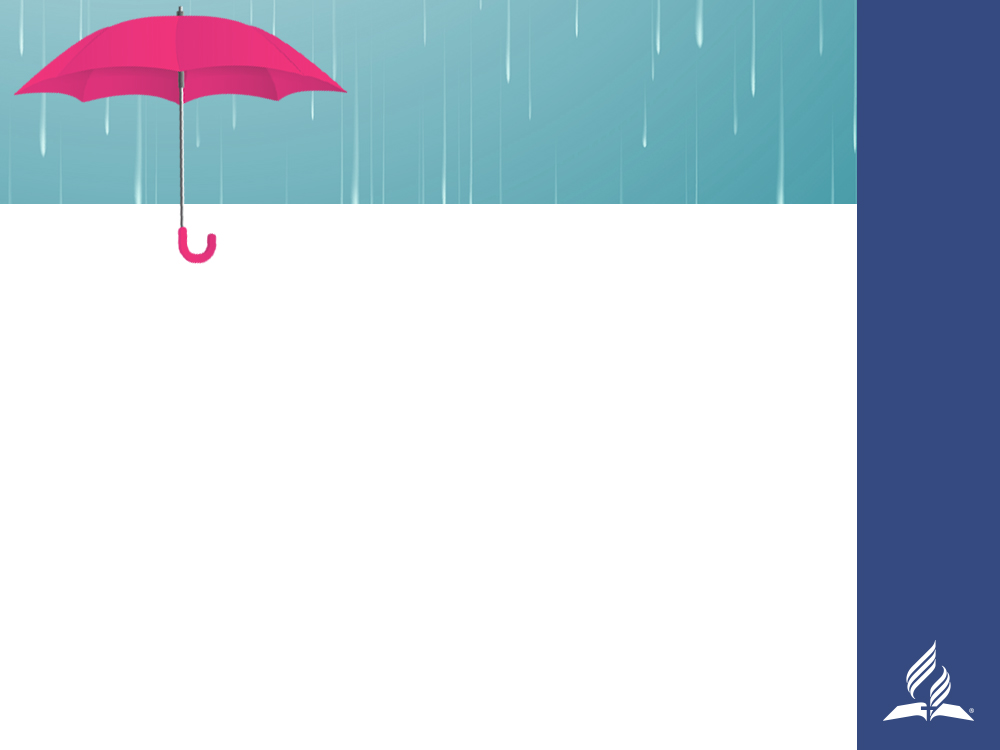 LA BIBLE
« J'ai cherché l'Éternel, et il m'a répondu; Il m'a délivré de toutes mes frayeurs. » (Psaume 34:4). 
« L’Esprit de l’Eternel, du Seigneur, est sur moi car l’Eternel m’a oint pour annoncer aux humiliés une bonne nouvelle. Oui, il m’a envoyé afin de panser ceux qui ont le cœur brisé, d’annoncer aux captifs leur déliverance et à ceux qui sont prisonniers leur mise en liberté, afin de proclamer, pour l’Eternel une année de faveur et un jour de rétribution pour notre Dieu, afin de consoler tous ceux qui mènent deuil, et d’apporter à ceux qui, dans Sion. » 
(Esaïe 61: 1-3)
[Speaker Notes: « J'ai cherché l'Éternel, et il m'a répondu; Il m'a délivré de toutes mes frayeurs. » (Psaume 34:4). 

« L’Esprit de l’Eternel, du Seigneur, est sur moi car l’Eternel m’a oint pour annoncer aux humiliés une bonne nouvelle. Oui, il m’a envoyé afin de panser ceux qui ont le cœur brisé, d’annoncer aux captifs leur deliverance et à ceux qui sont prisonniers leur mise en liberté, afin de proclamer, pour l’Eternel une année de faveur et un jour de rétribution pour notre Dieu, afin de consoler tous ceux qui mènent deuil, et d’apporter à ceux qui, dans Sion. » (Esaïe 61: 1-3).


[NIV Bible]]
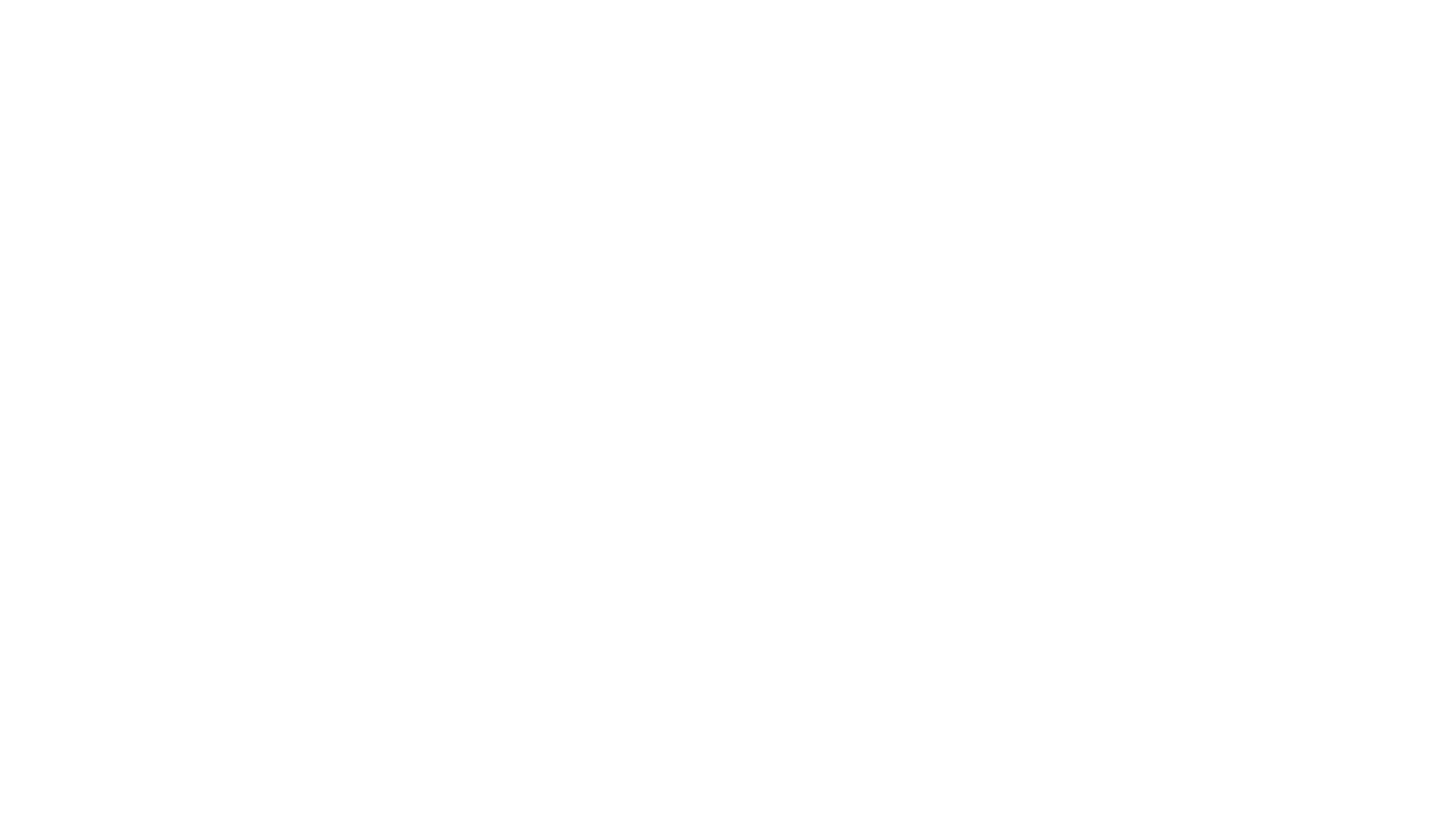 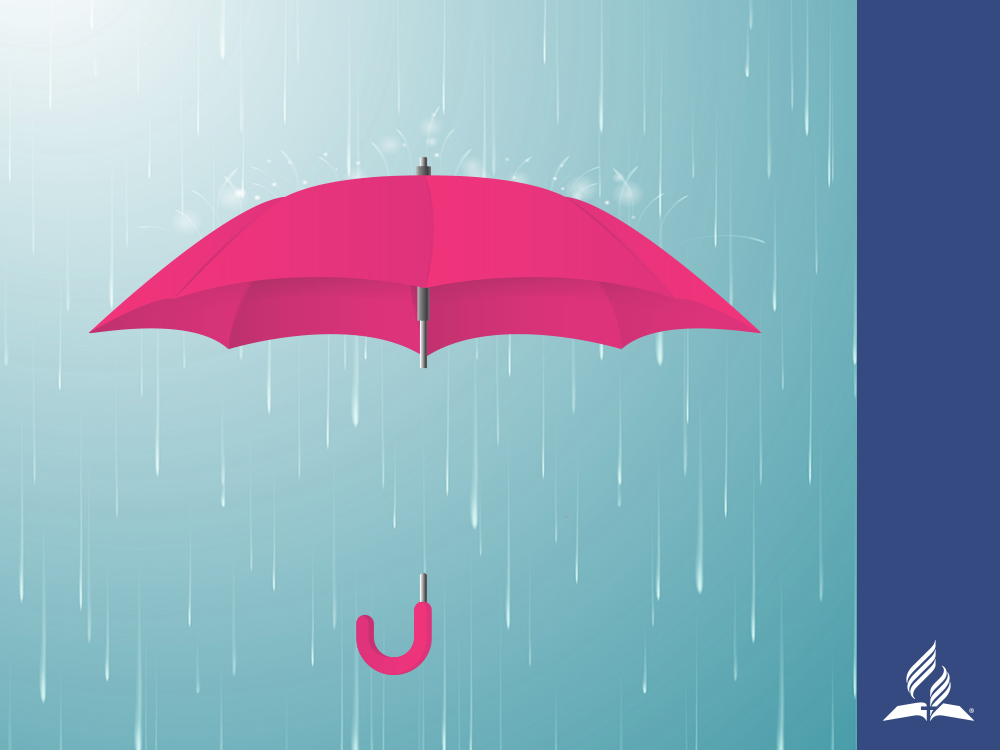 L'ennemi a essayé de causer beaucoup de peine et d’apporter le désespoir à l'humanité. Cela s’est concrétisé, en grande partie, par des expériences traumatisantes gravées dans les mémoires, suivies de complications. Cependant, la bonne nouvelle est que LA PUISSANCE DE DIEU EST INFINIMENT SUPÉRIEURE et que femmes et hommes peuvent être résilients.
P
O
W
E
R
[Speaker Notes: L'ennemi a essayé de causer beaucoup de peine et d’apporter le désespoir à l'humanité. Cela s’est concrétisé, en grande partie, par des expériences traumatisantes gravées dans les mémoires, suivies de complications. Cependant, la bonne nouvelle est que la puissance de Dieu est infiniment supérieure et que femmes et hommes peuvent être résilients.]